Czech Republic and South Moravia,our school and study programmes
Made by Czech students
Where is South Moravia?
Right here
South Moravia facts
Low unemployment 
Capital Brno – multicultural city of students
Lots of Wineyards around Pálava hills
Really big Lake Mušov [Mushov]
Mušov
Pálava
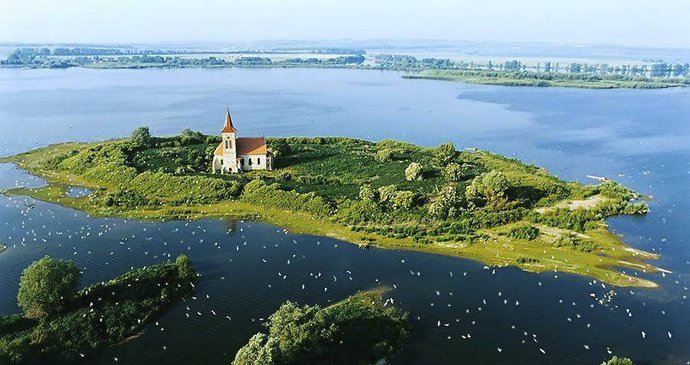 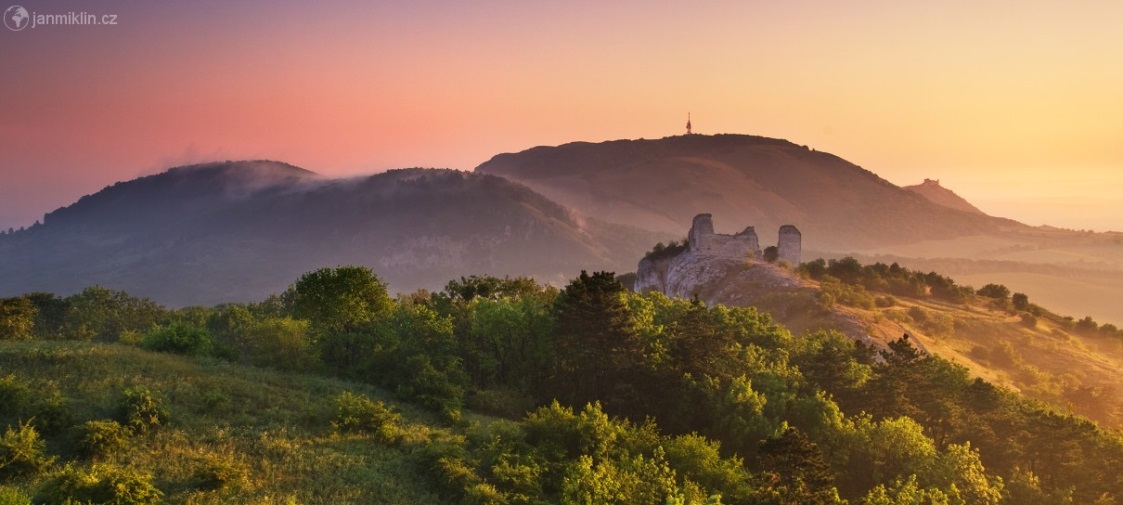 Historical towns (Slavkov,Mikulov, Znojmo, Břeclav)
Lots of Villages
Weird dialects
Slavkov u Brna
Mikulov
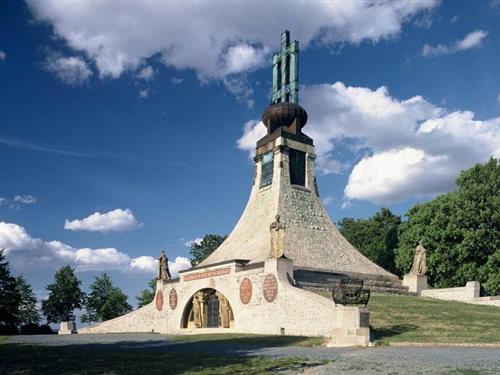 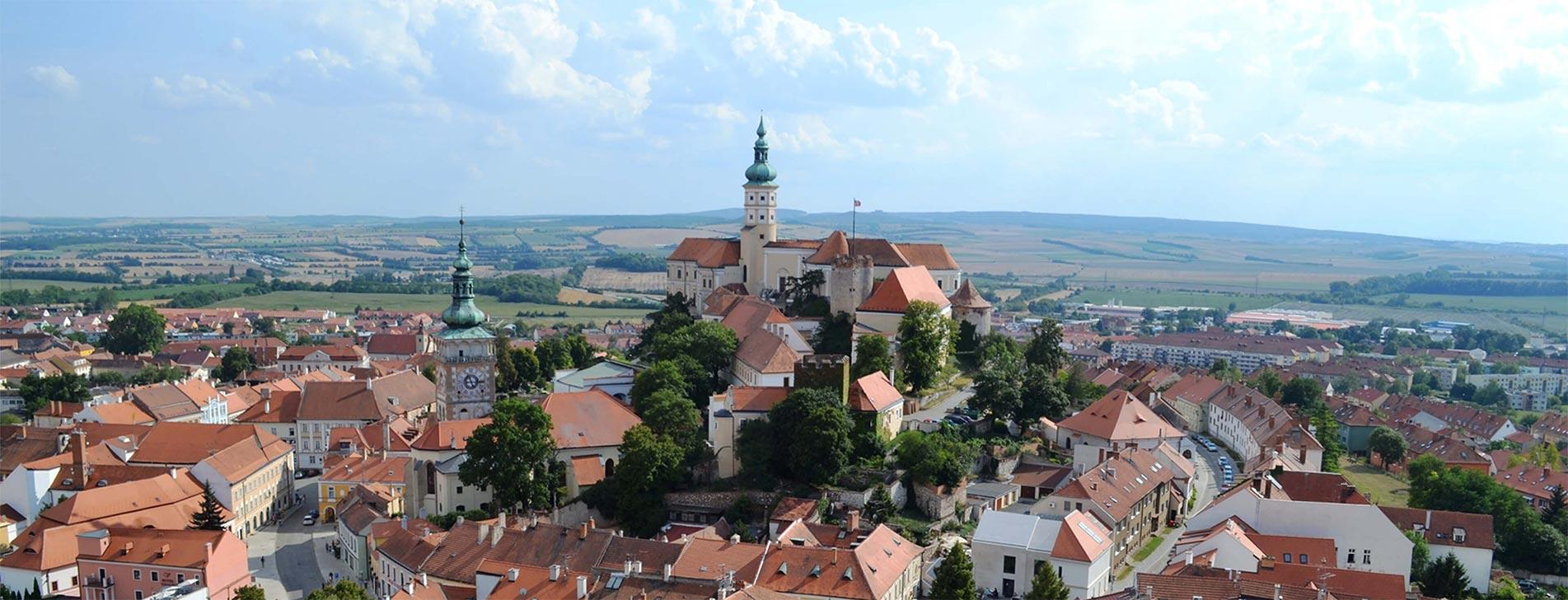 South Moravia facts
Beautiful old palaces, castles
South Moravia is pretty flat
Caves in Moravian Karst
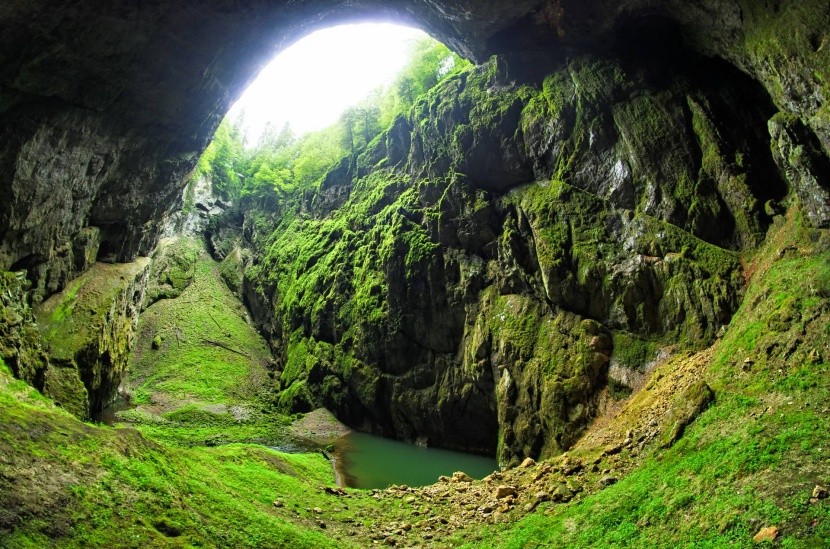 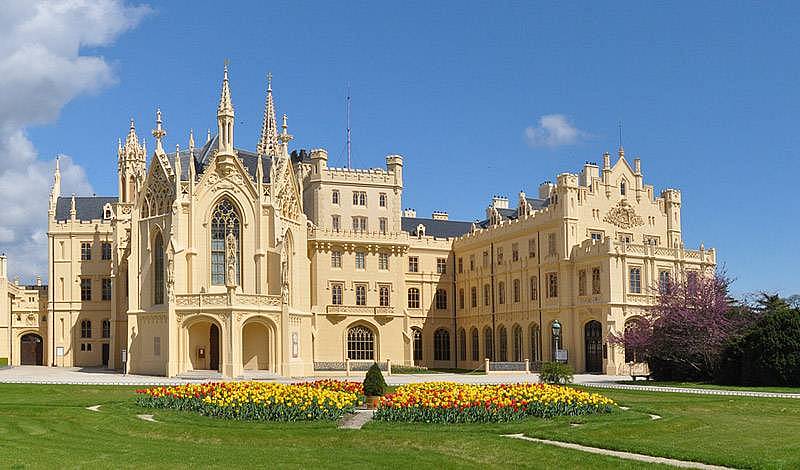 Lednice palace
Moravský kras
Hody (local feasts) and Wine (sometimes all kinds of Alcohol ☺)
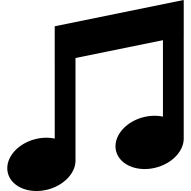 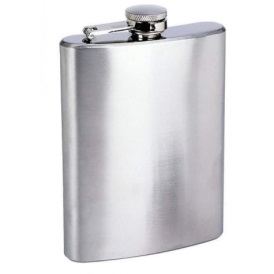 Feasts are very popular in Moravia
Its our tradition to dance polka, wear folk costumesand taste local wines, 
Polka is style of dance, which isdanced mostly at the Feasts
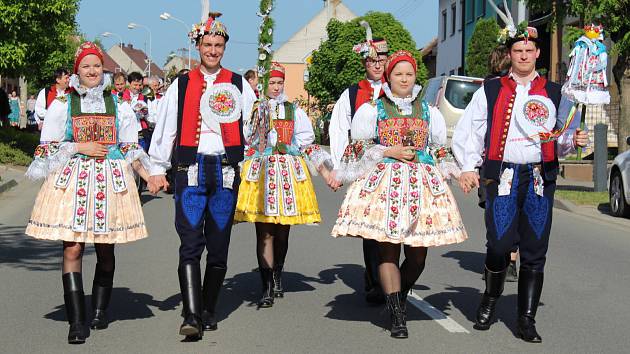 Beer is cheaper than water, but wine is cheaper than beer, so that means nobody drinks water (simple logic)
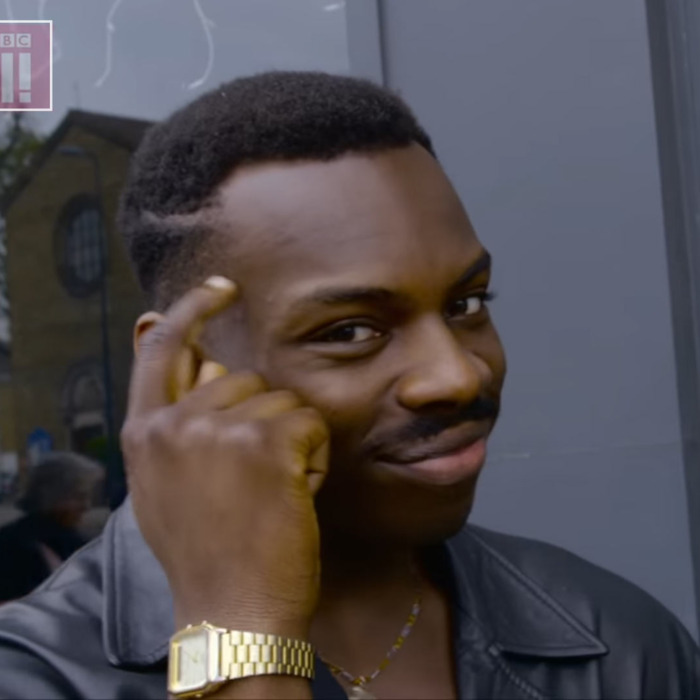 What is the best thing about South Moravia?
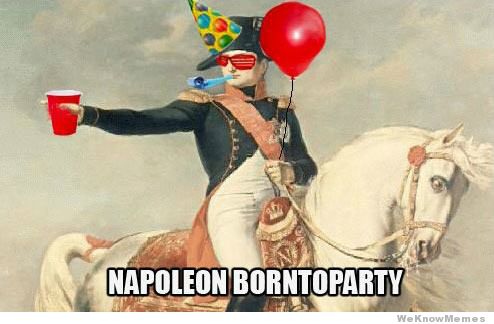 Us (Southmoravians)
Wineyeards.Wine. 
Nice and friendly
   people
What is the worst thing about South Moravia?
„Astronomical Clock“ in Brno. You can see what it looks like.
What about Politics? Are there any special ones?
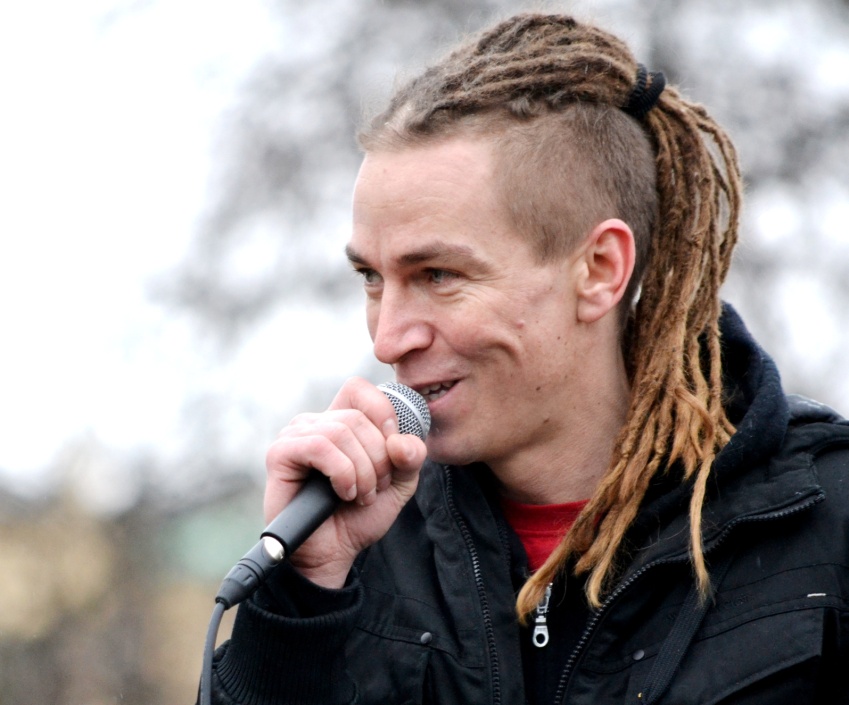 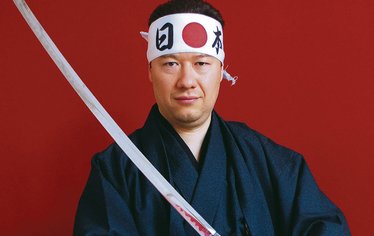 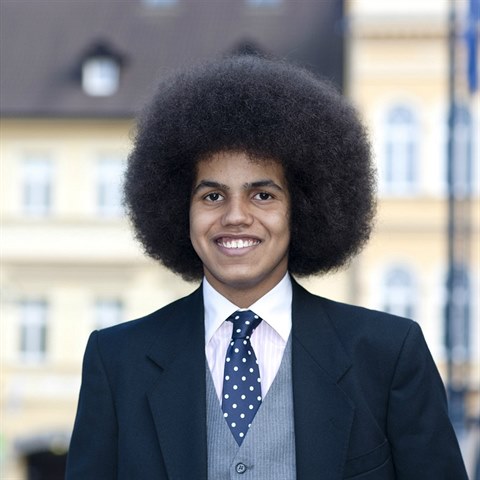 No
BRNO
Our city
BRNO TRIVIA
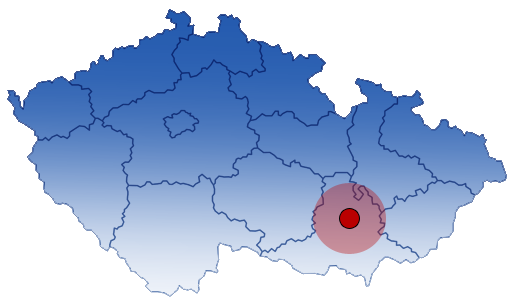 We have 380 000 inhabitants

Brno is placed in South Moravian region

The area of Brno takes: 230,22 km²

We pay with Czech crowns

1€ = 25,76Kč
Astronomical clock

It cost around 12.000.000Kč = 470.000€
Its placed on Náměstí Svobody
Every day at 11:00 it releases a glass marble
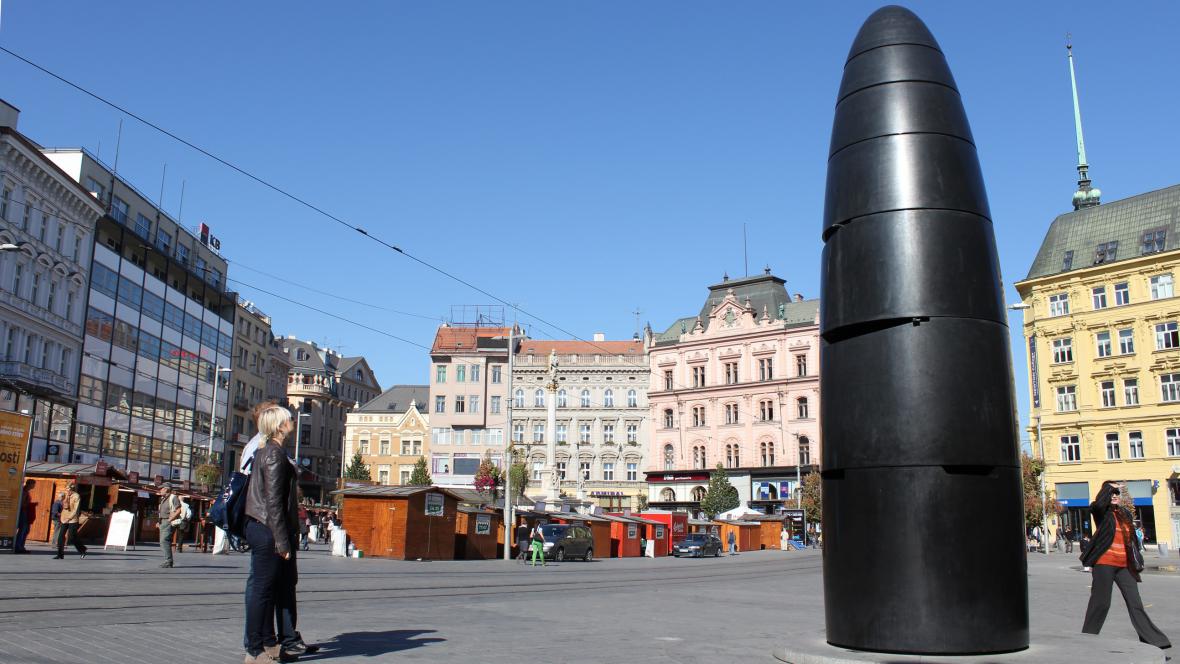 CASTLE AND FORT ŠPILBERK
It was built in 13th century
It was used as a prison
Now it’s only a tourist attraction
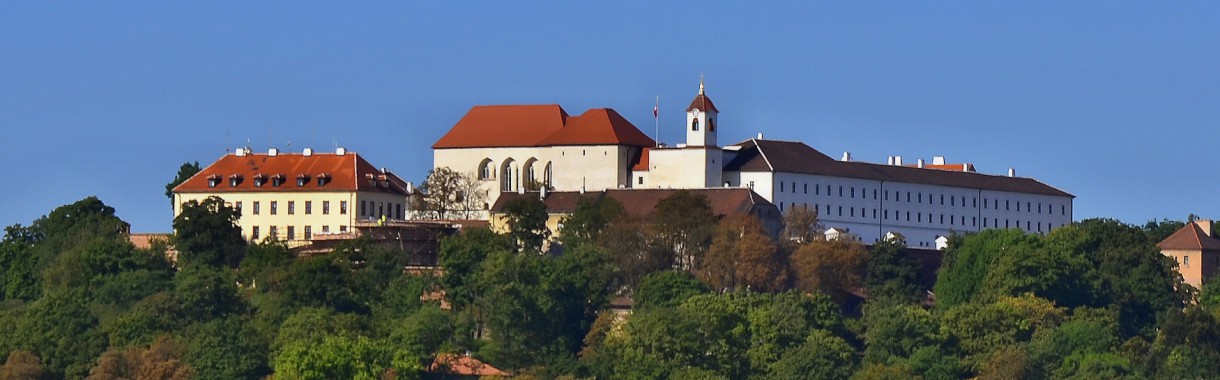 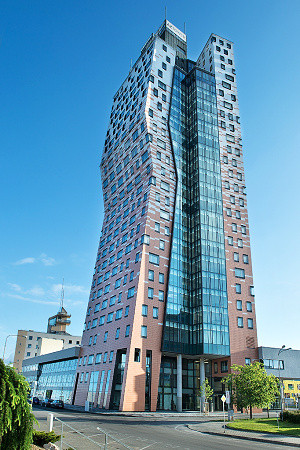 AZ TOWER
Tallest building in Brno

111 m/364 ft tall

It is used as office and residential spaces
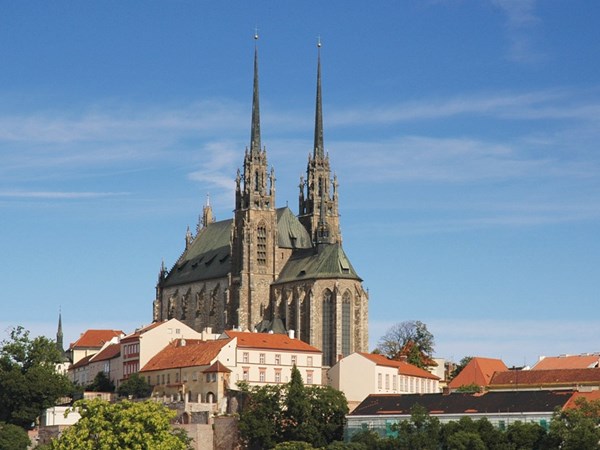 PETROV
Is in the centre of Brno

It is on one side of Czech crown coin

It was build in 12th century
VILLA TUGENDHAT
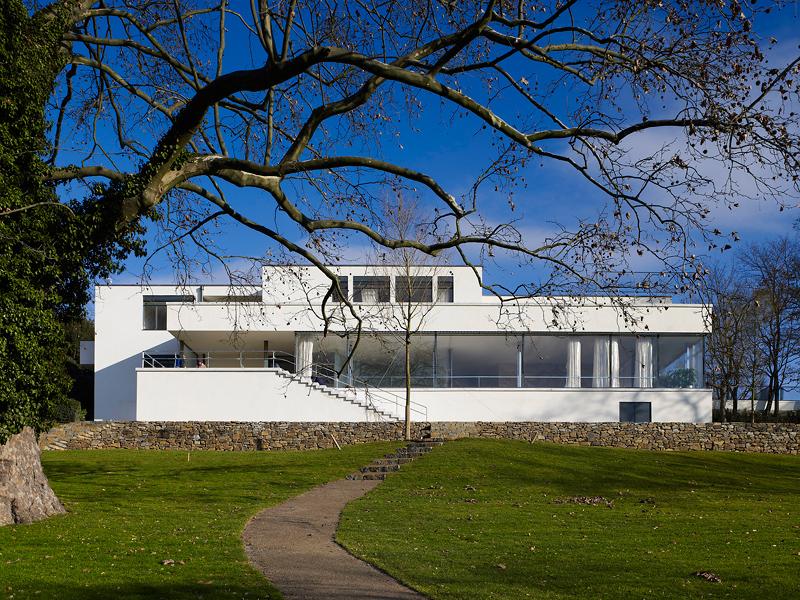 It was build in summer 1929

It took 14 months to build

It is one of the most known villa

It is not available to buy- on UNESCO list
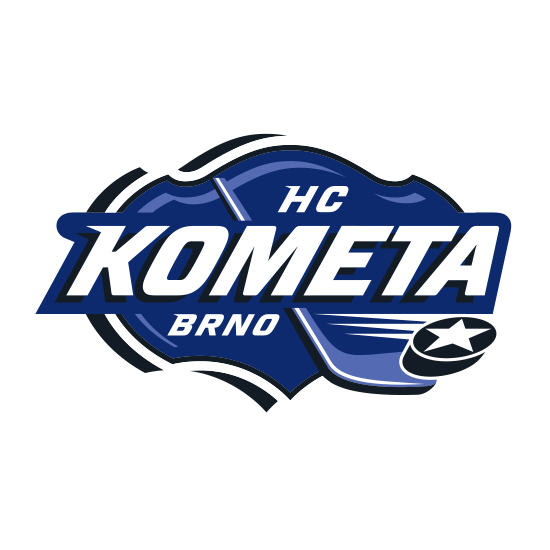 HC KOMETA BRNO
Profesional hockey team of Brno – People are proud of it!!

Most successful hockey team in the Czech Republic

They have won 2 Czech championships in a row
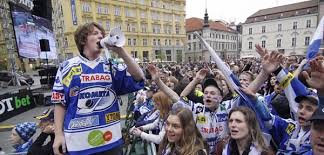 Brno is a students city
Brno has around 70 000 university students every year
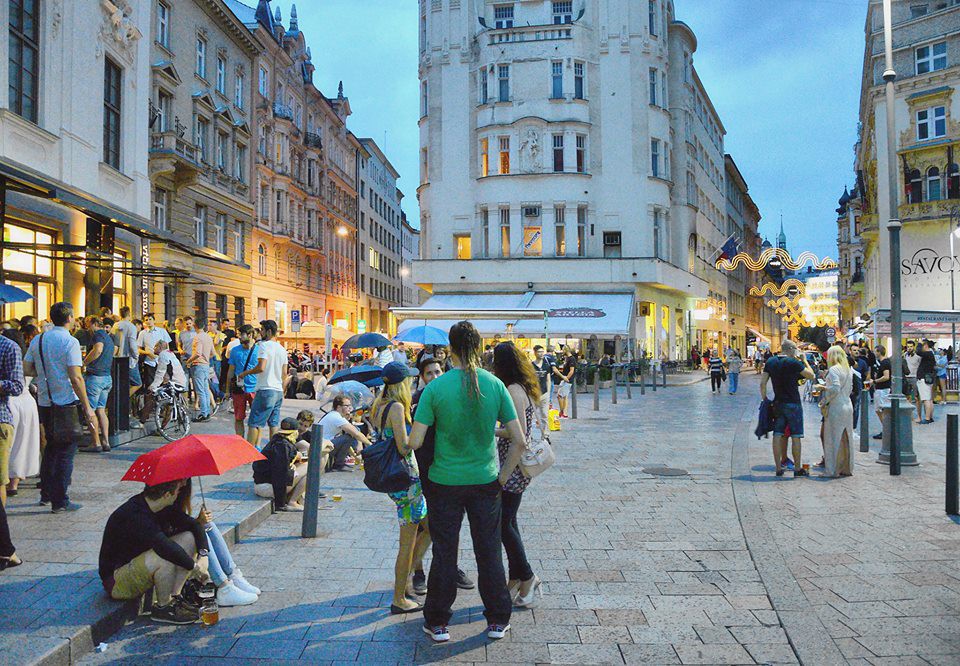 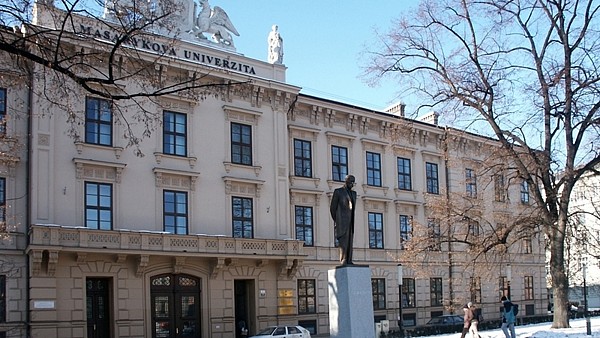 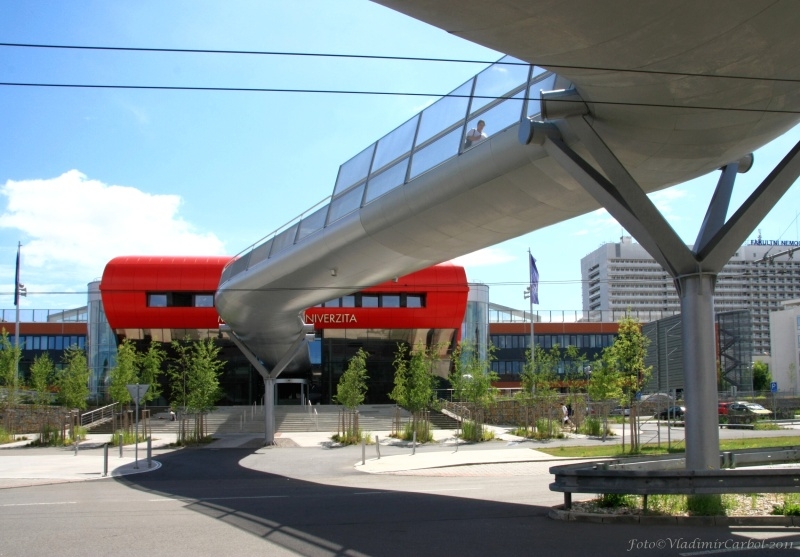 CLUBS
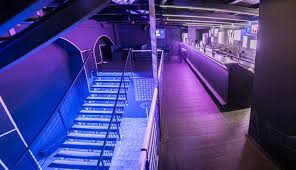 Young people like to visit these clubs:



Watt Club
Tabarin
Caribic
Sono
Mandarin
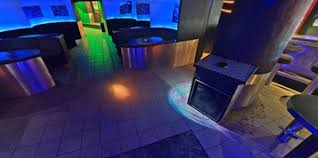 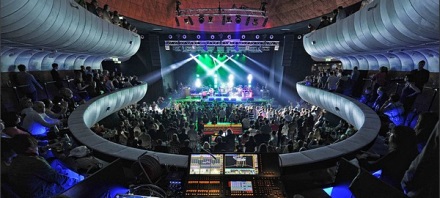 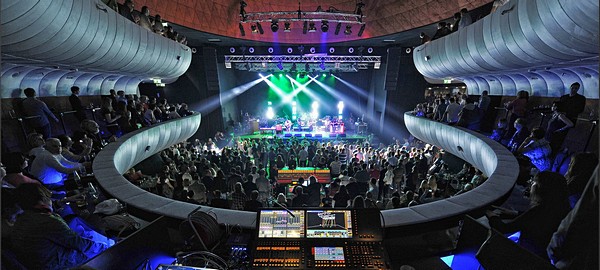 OUR SCHOOL
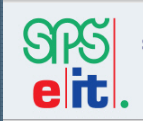 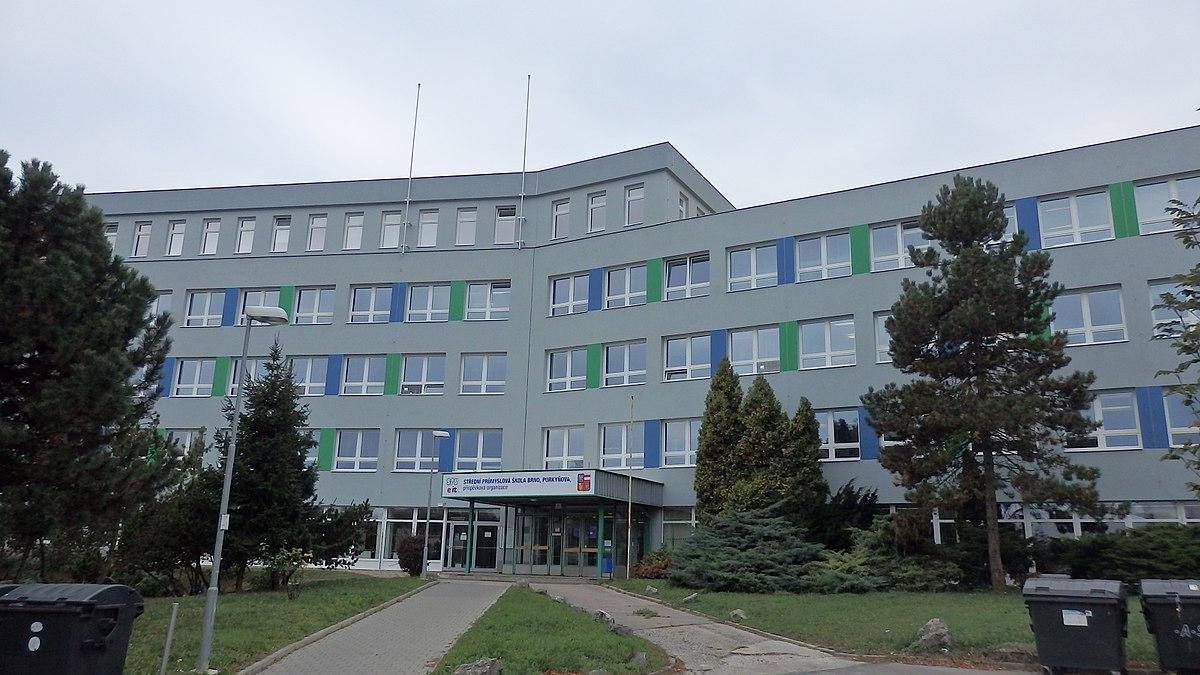 SSP Purkyňova
SSP Purkyňova
The past of our school
The history of our school goes back to 1949 when it was created as a school for apprentices for the company Tesla Brno.
The current building in the first picture was built in 1984 . And it has been the main building ever since.

In 2013 we merged with another big technical school
The present times
Our school has over 1300 students
We have many study progammes ranging from IT to economics, those two being the main programmes.
For IT we have four main specializations:
	- 	Programming
	-	Graphics and Web design
	-	Automation
	-	Networking
How our school looks inside
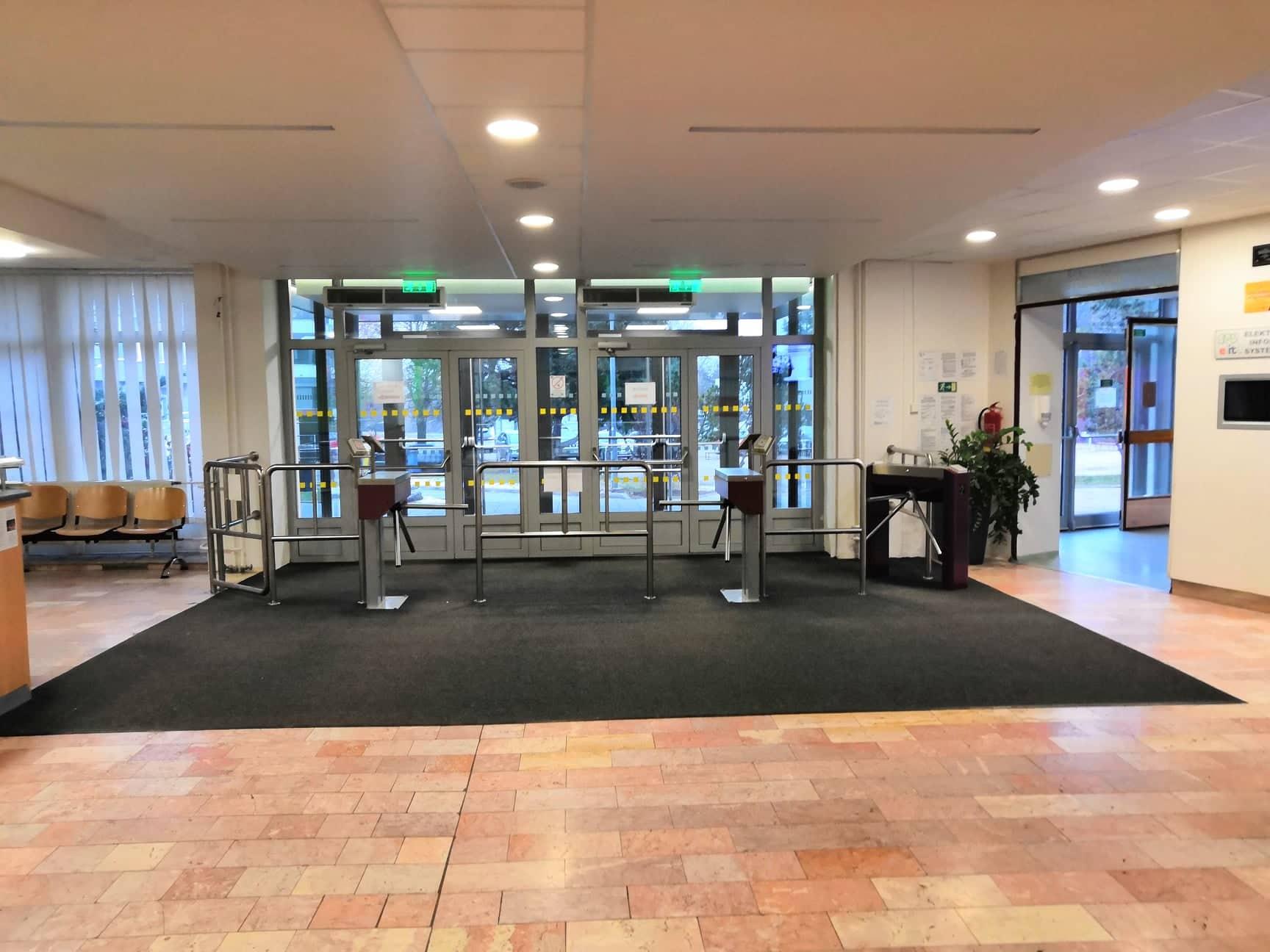 Main entrance
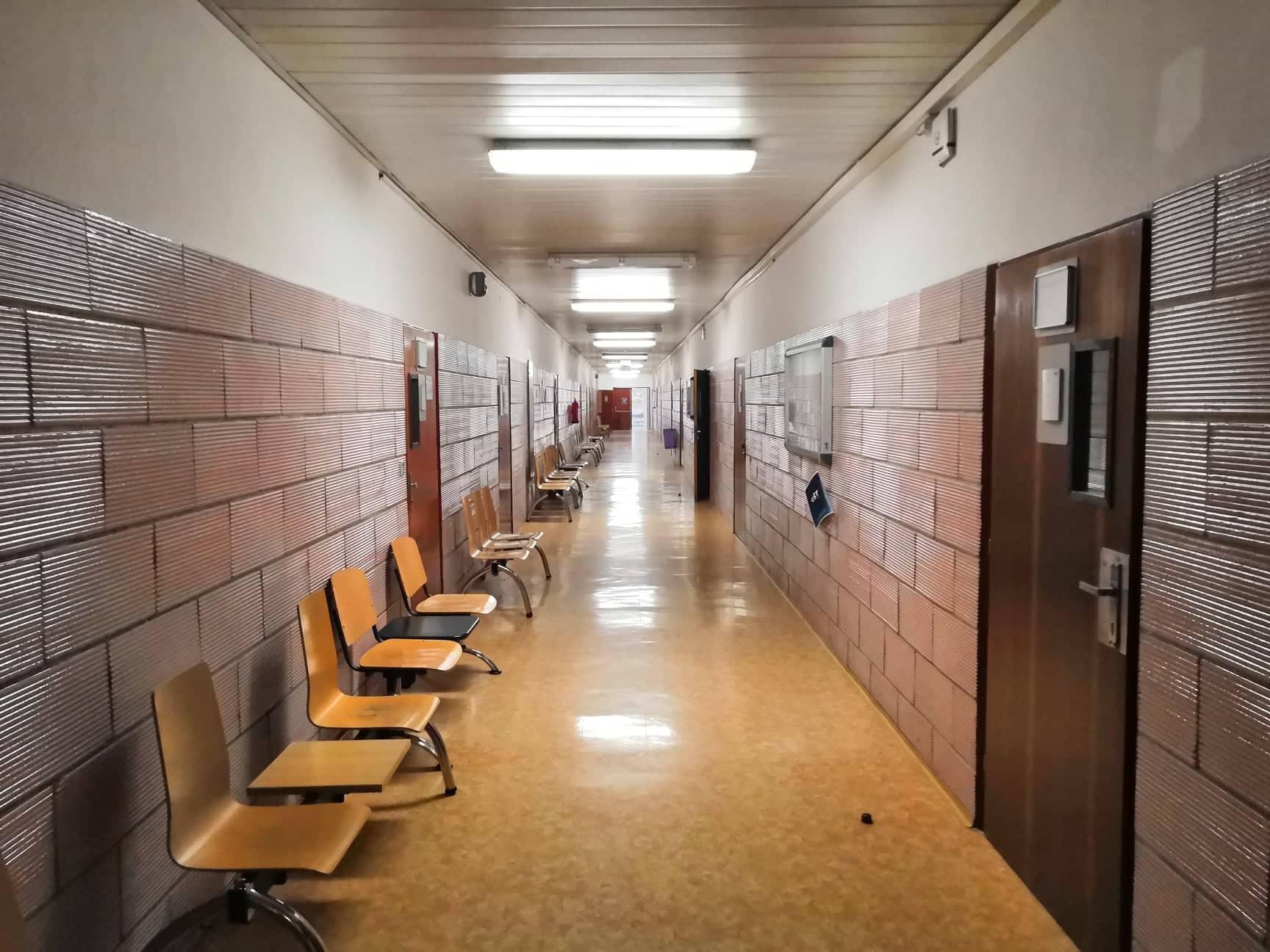 Hallway
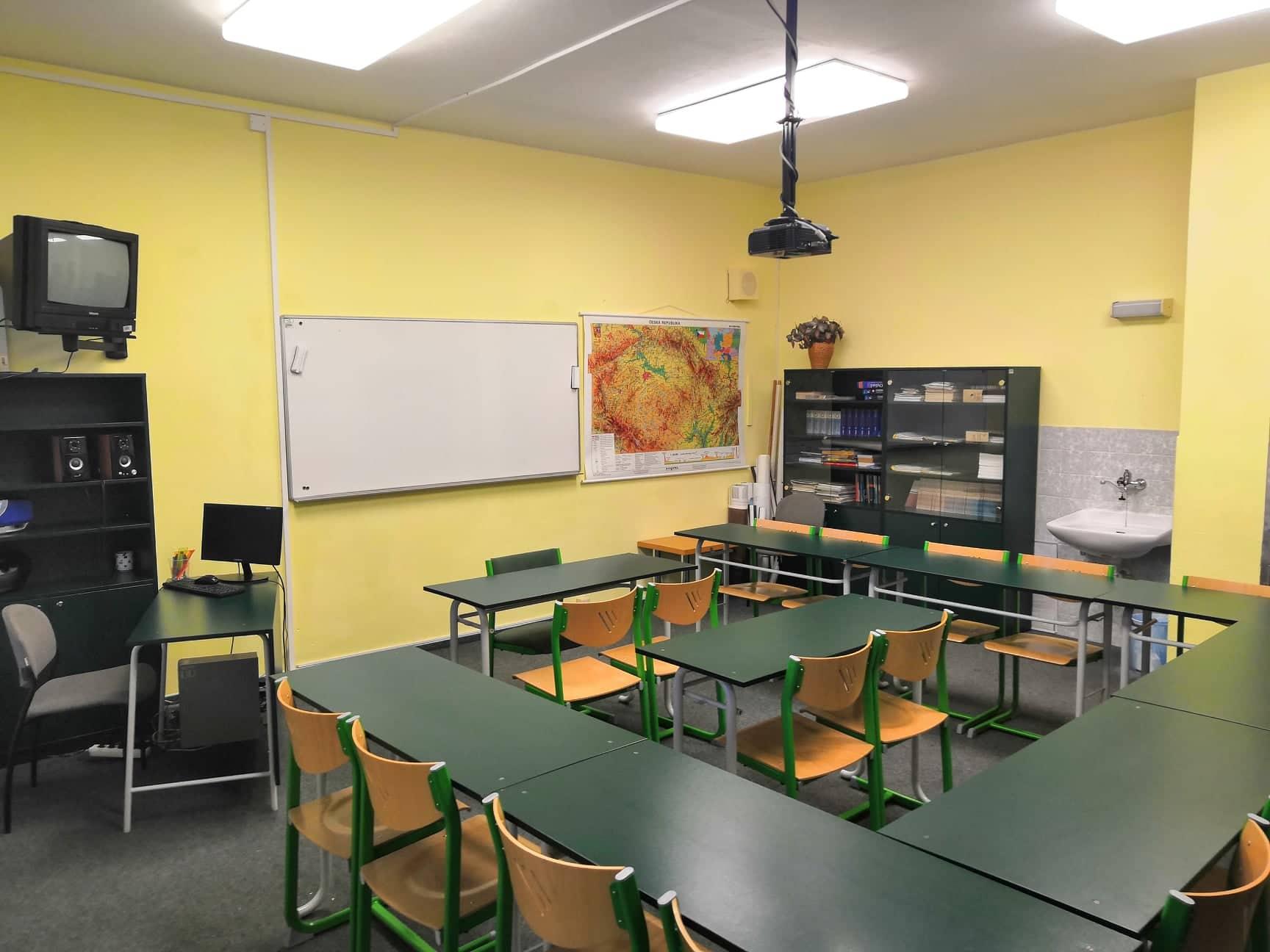 Language class
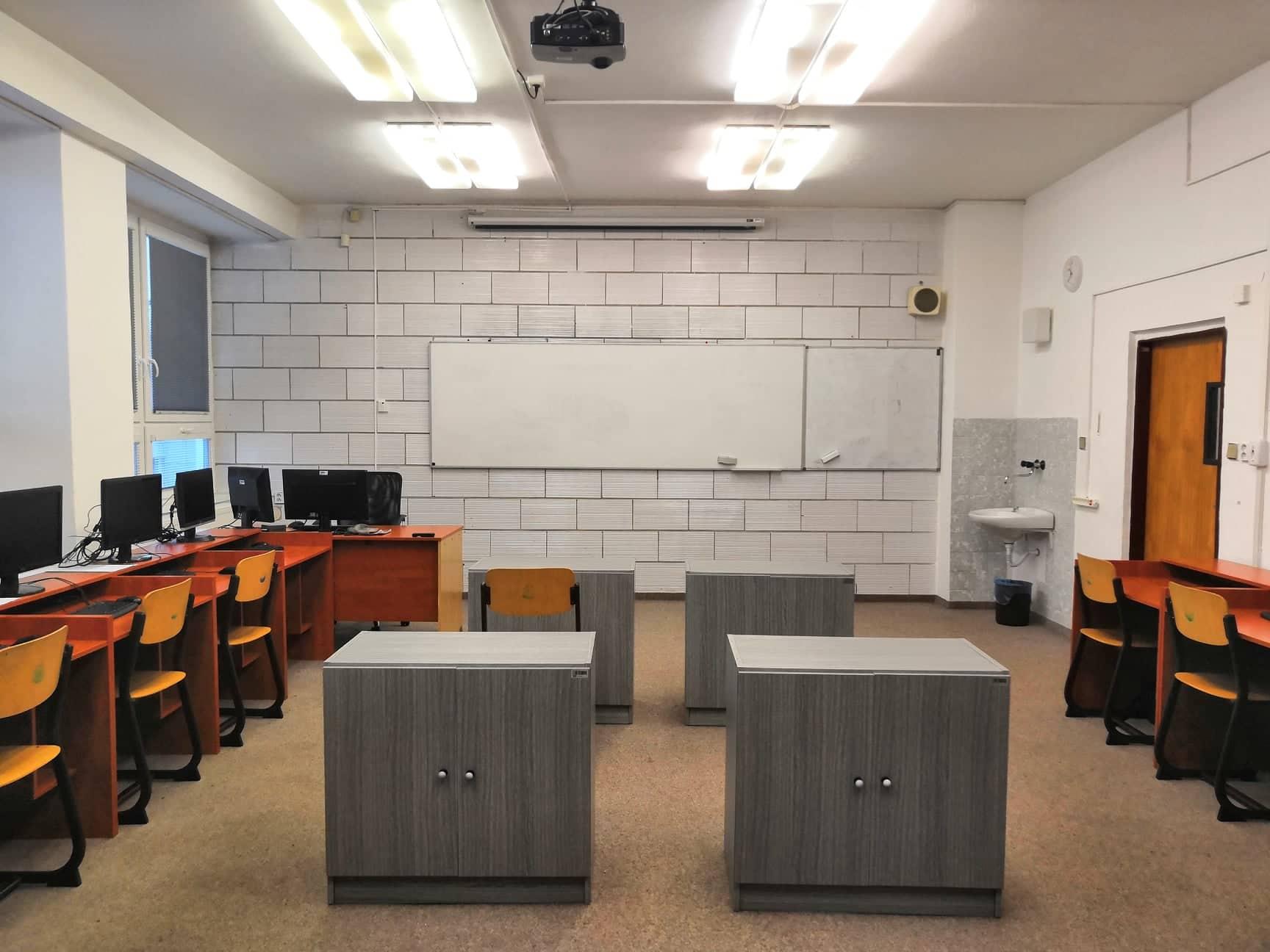 Computer class
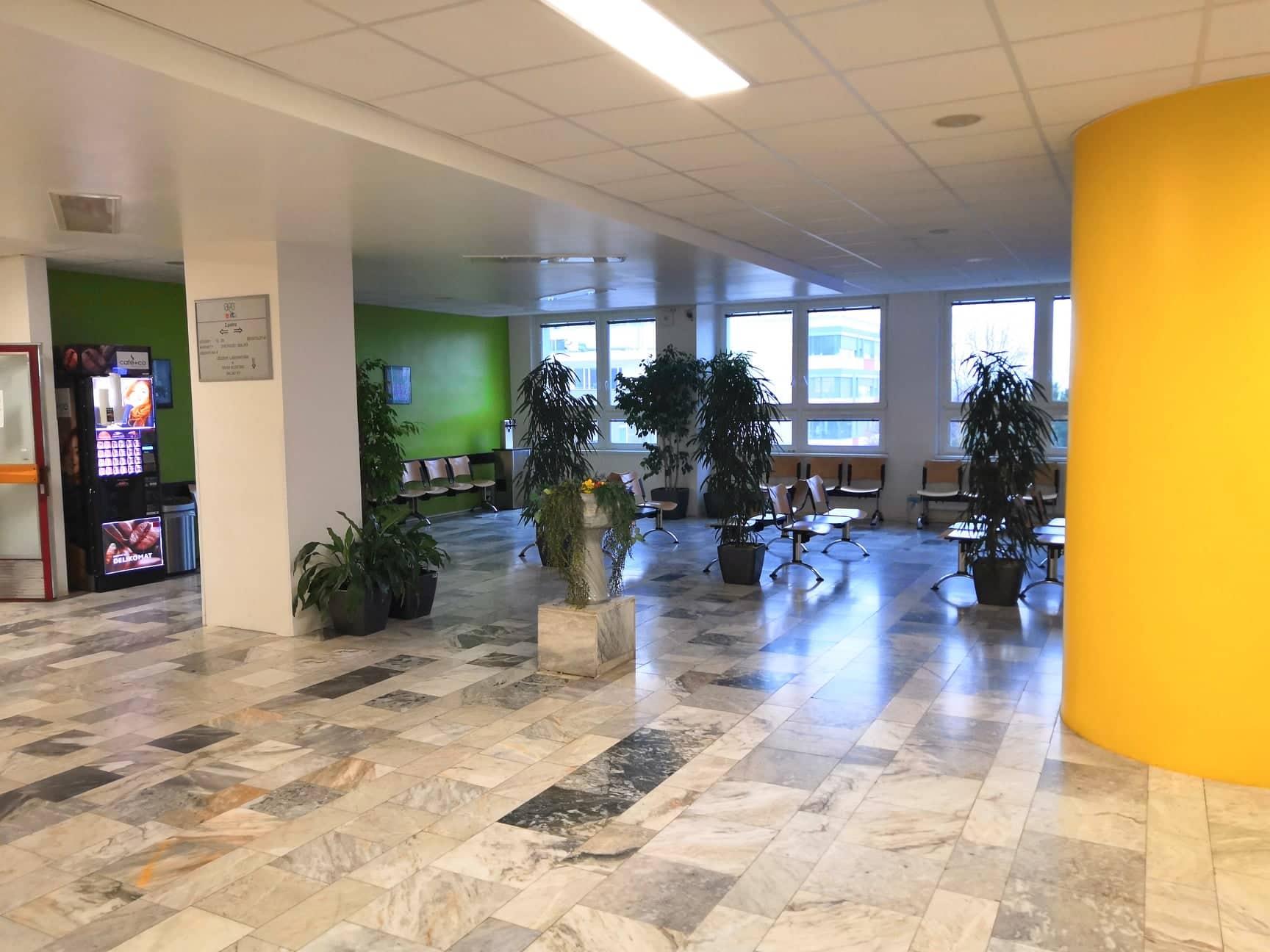 Lobby area
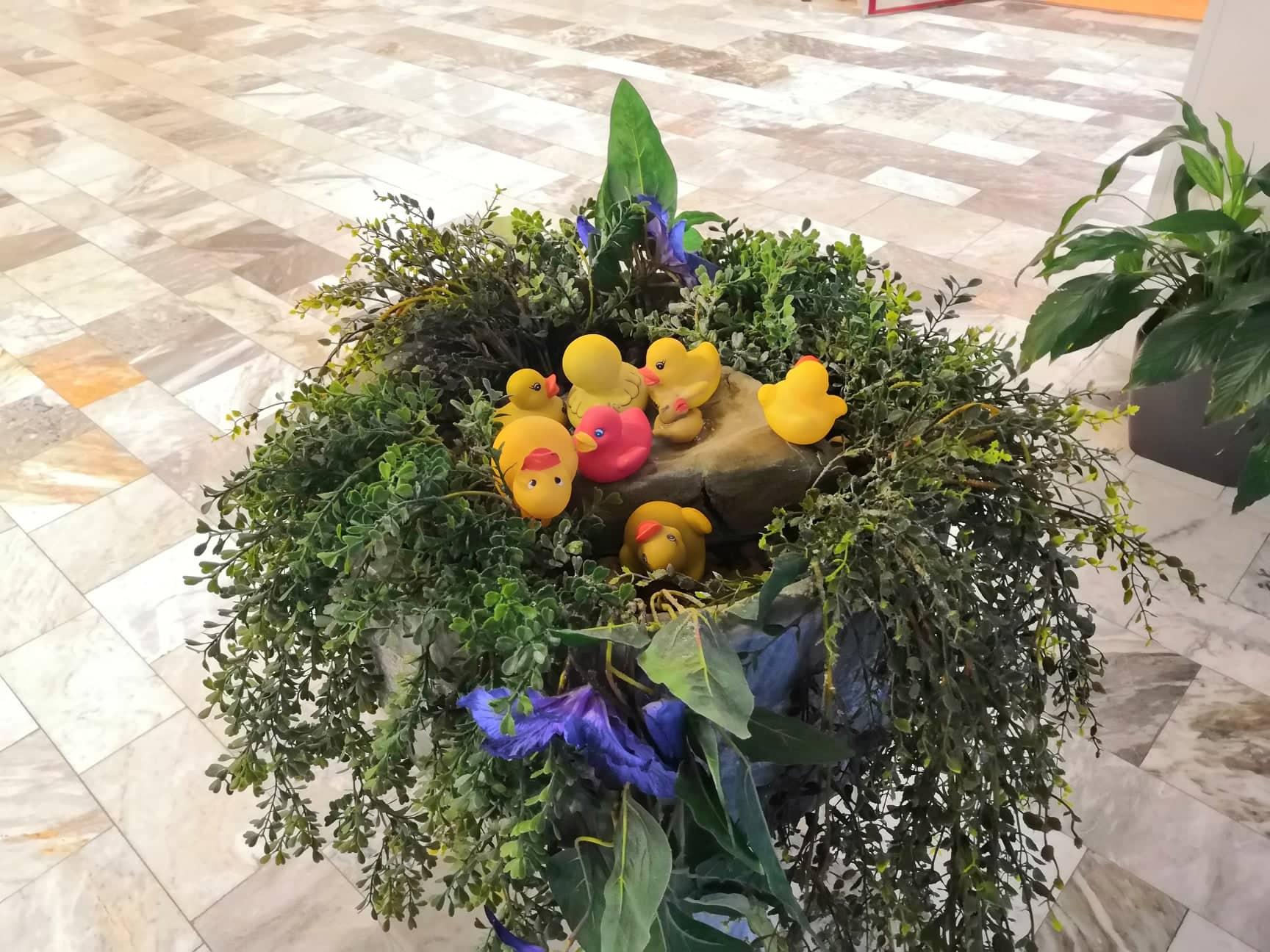 Our unofficial mascot
Rubber ducks
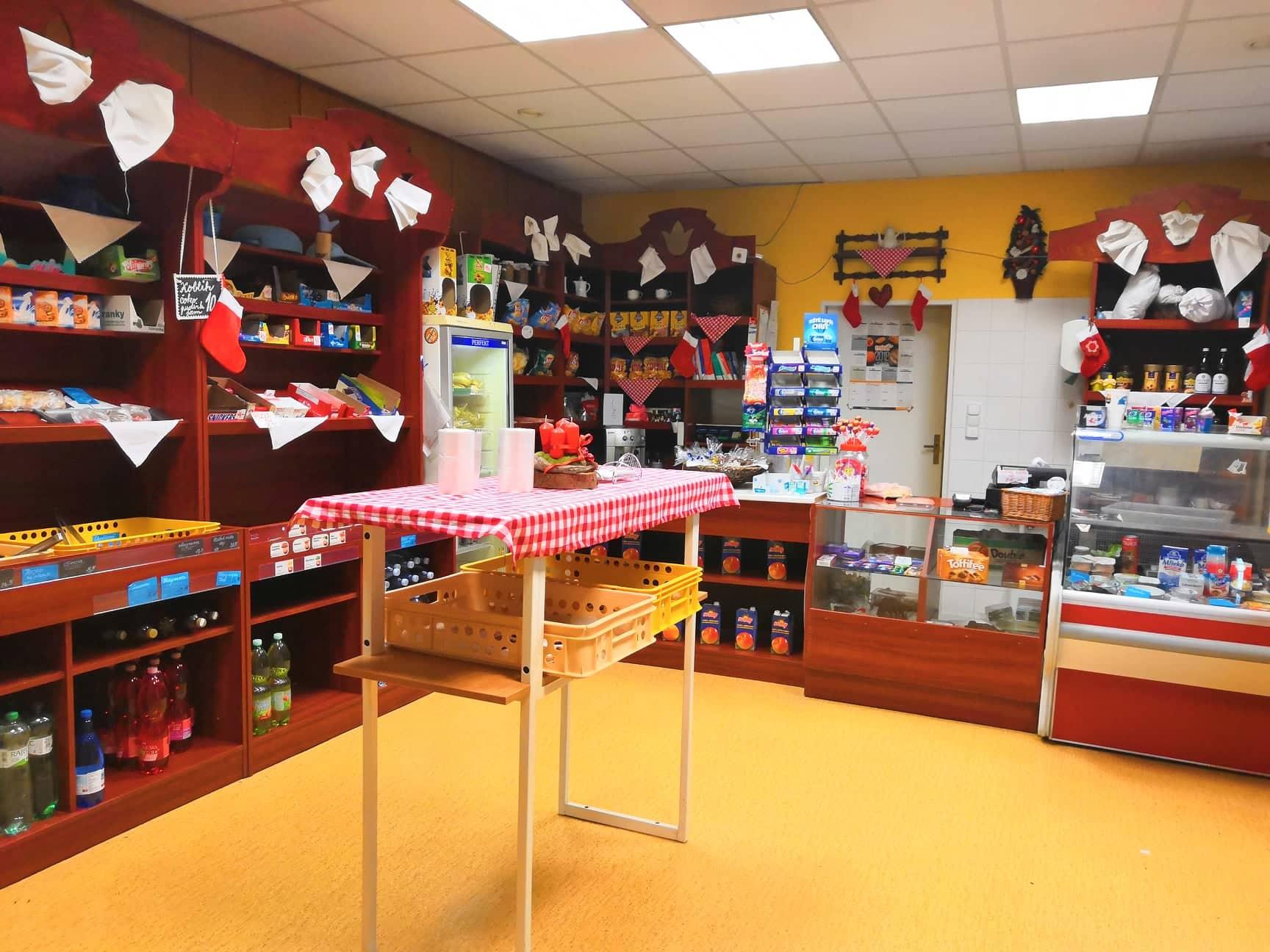 Most important – Our cafeteria
Study programmes in our school
Střední průmyslová škola Brno, Purkyňova, příspěvková organizace
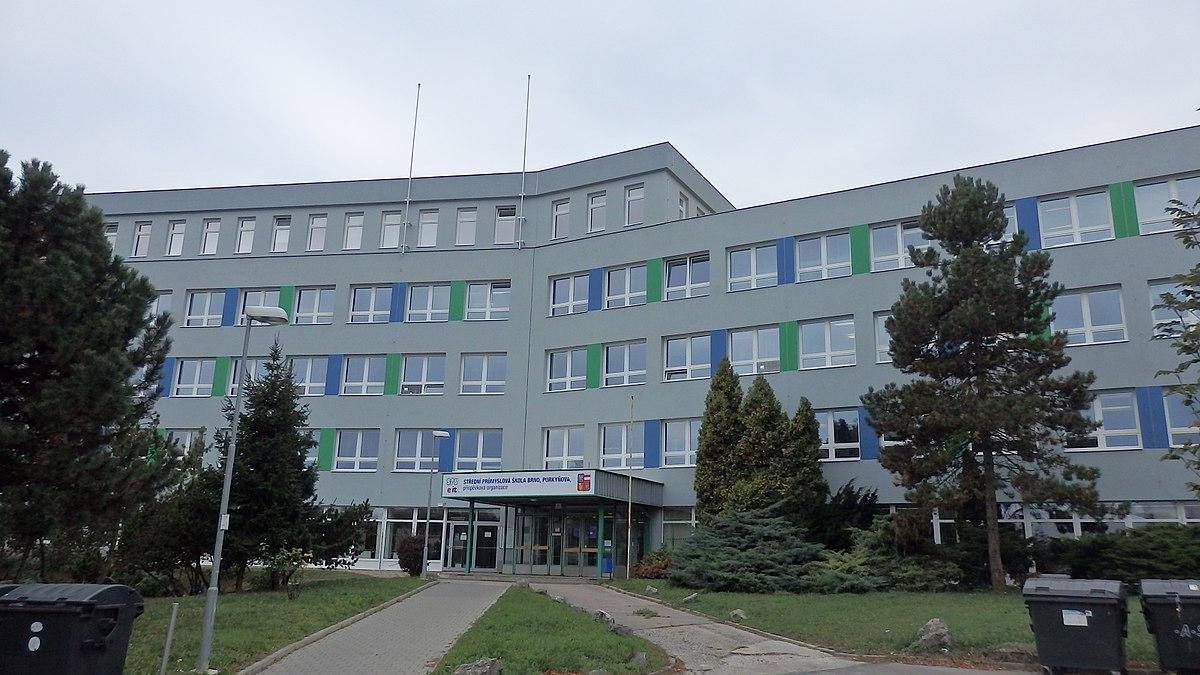 Basic information
We‘re a state school
We have more than 1200 students
Many study programmes
Our school has a great soda water for free ☺
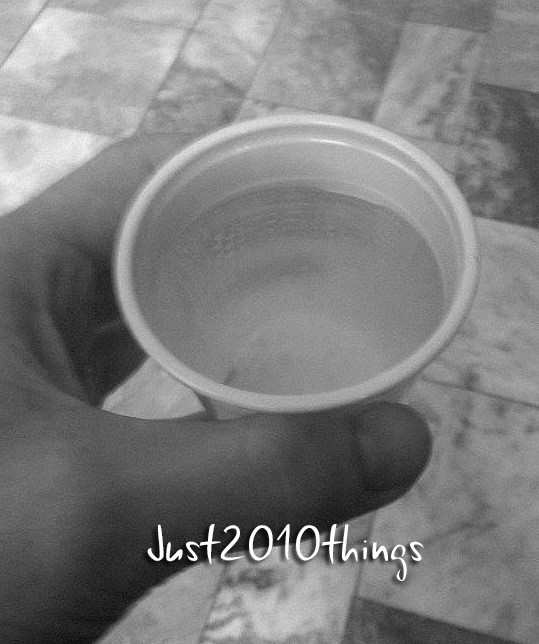 Study programmes
IT
Electrotechnics
Social administration
Economics & business
Ecology
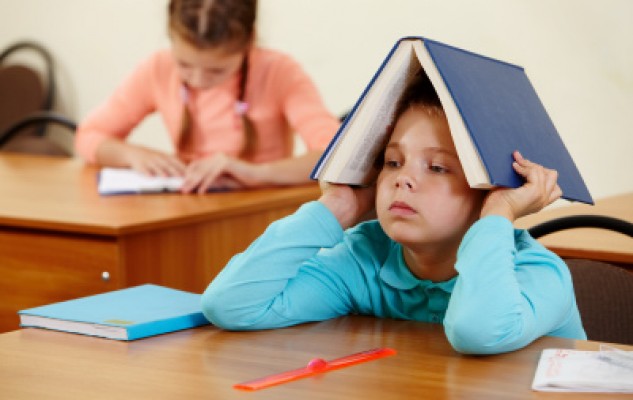 Information technologies
Installation, repair and maintenance of the PC 
Design and management of computer networks and IT resources 
Creation of websites, work with graphical material, advertising, company presentation, presentation of data, programming
Automation, control and regulation of the production process
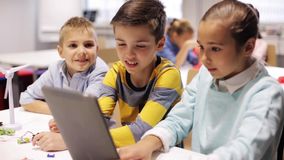 Economics
knowledge of basic economic concepts and principles business activities 
making business correspondence
accounting and tax records 
teaching world languages
basic orientation in legal standards
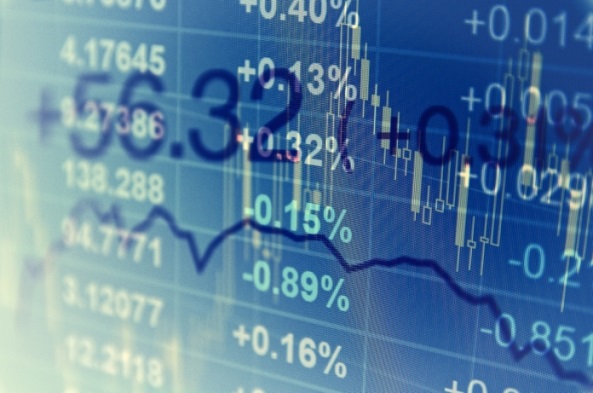 Electrotechnics
network traffic analysis
securing network elements against unauthorized access input
Installation, repair and maintenance of the PC 
Design and management of computer networks and IT resources
creating websites, working with graphs material, advertising, company presentation, presentation data processing, programming
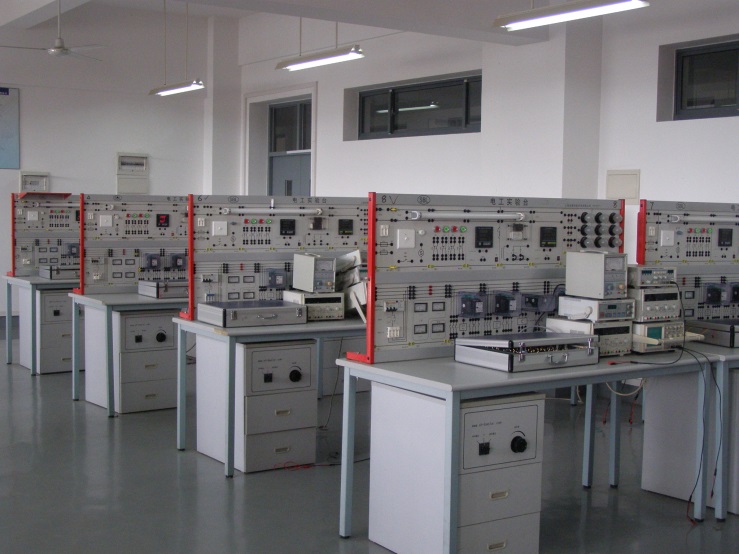 Thank you for your attention